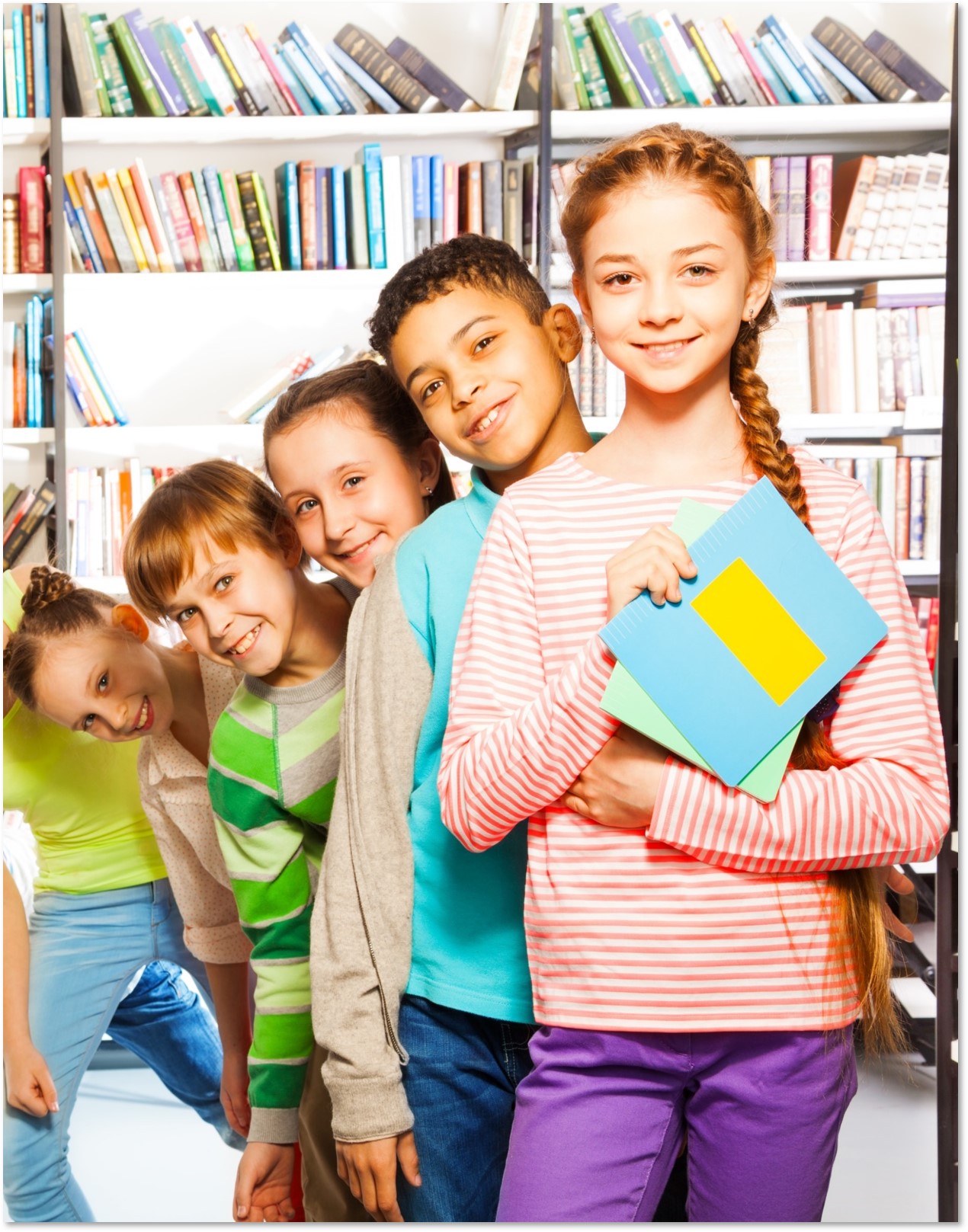 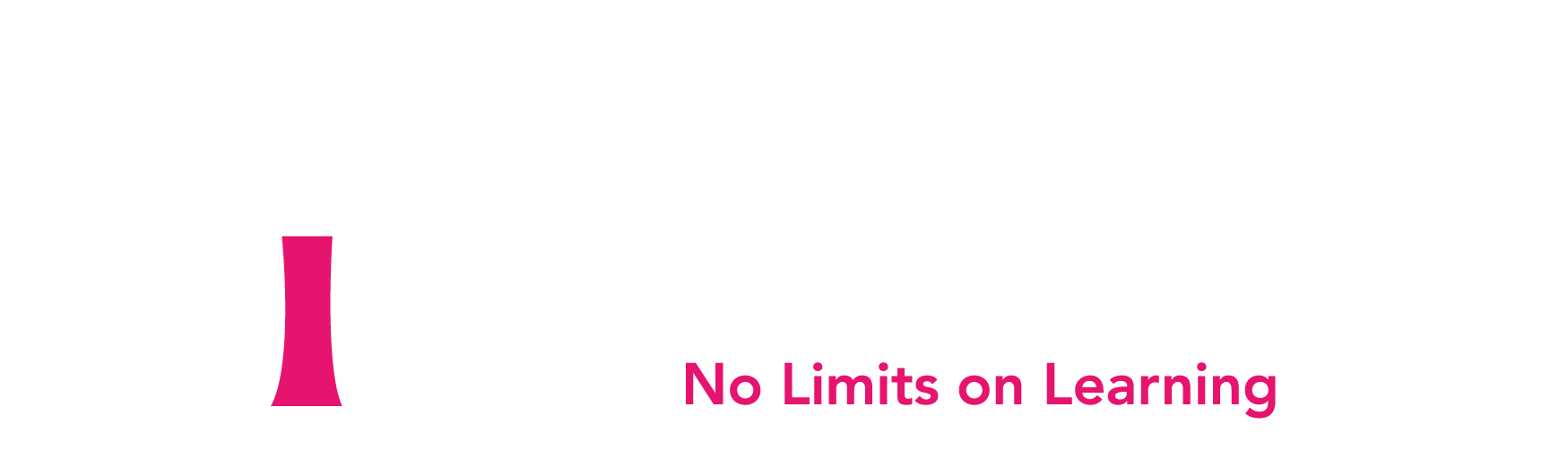 Self Esteem
Paving the Way Team
[Speaker Notes: Sarah to open]
What is self esteem?
What is self esteem?
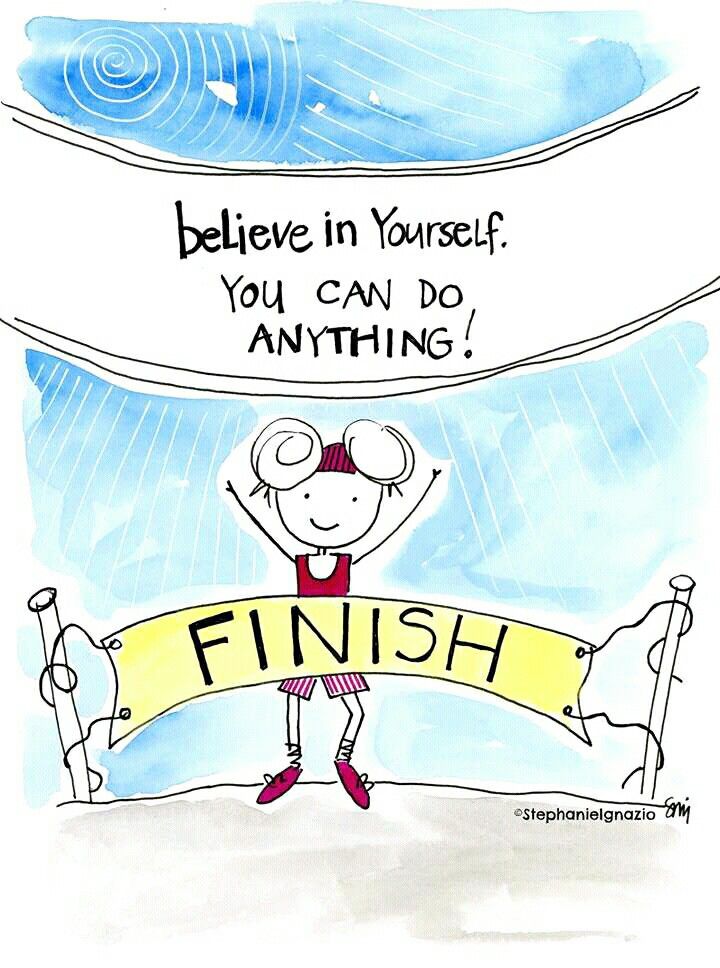 Believing in yourself!
Trying new things!
Trying again!
Finding something you are good at!
Being kind to others!
Positive thinking!
Accepting yourself!
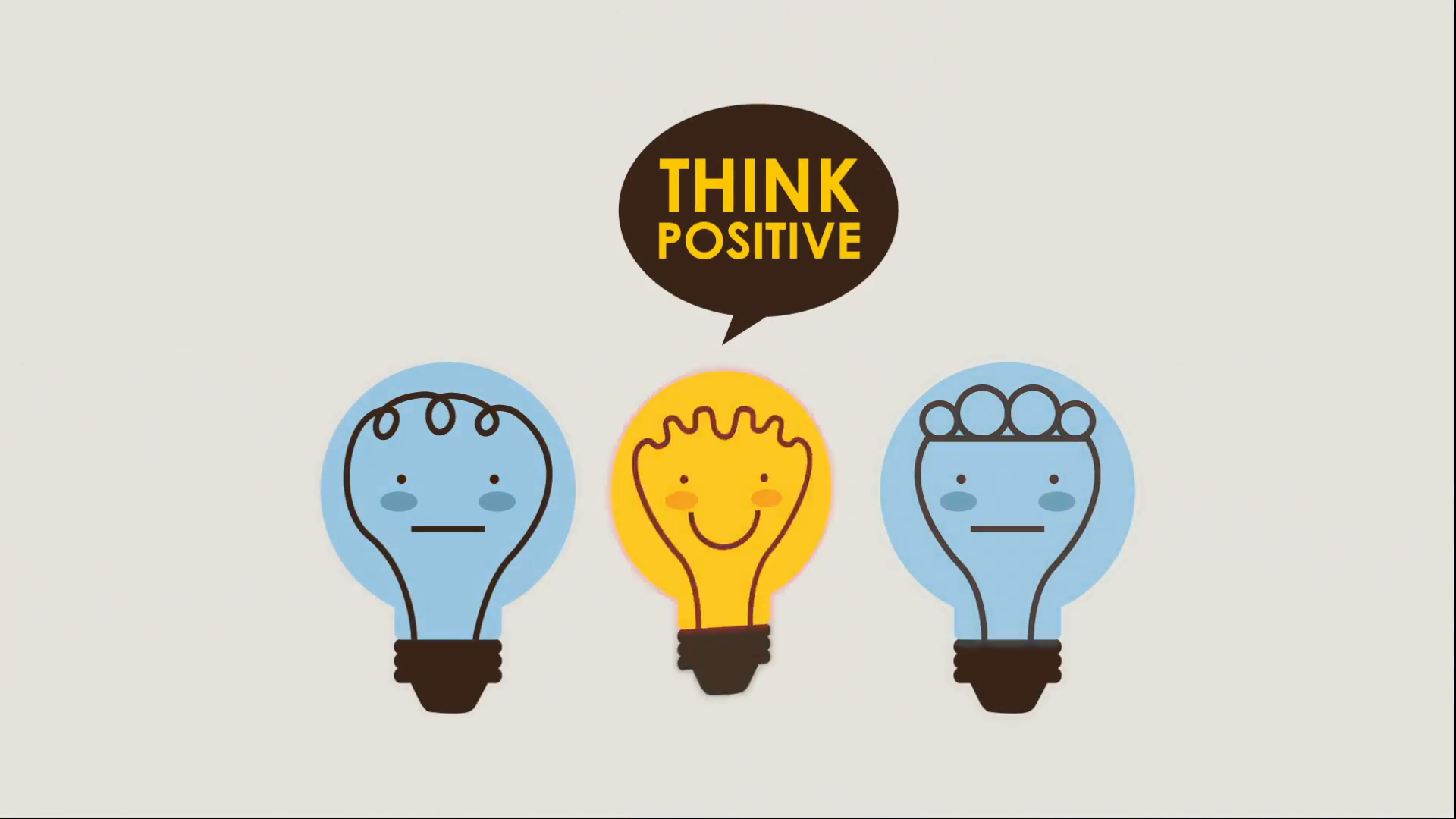 [Speaker Notes: Ann to deliver]
Let’s play a game
What is self esteem?
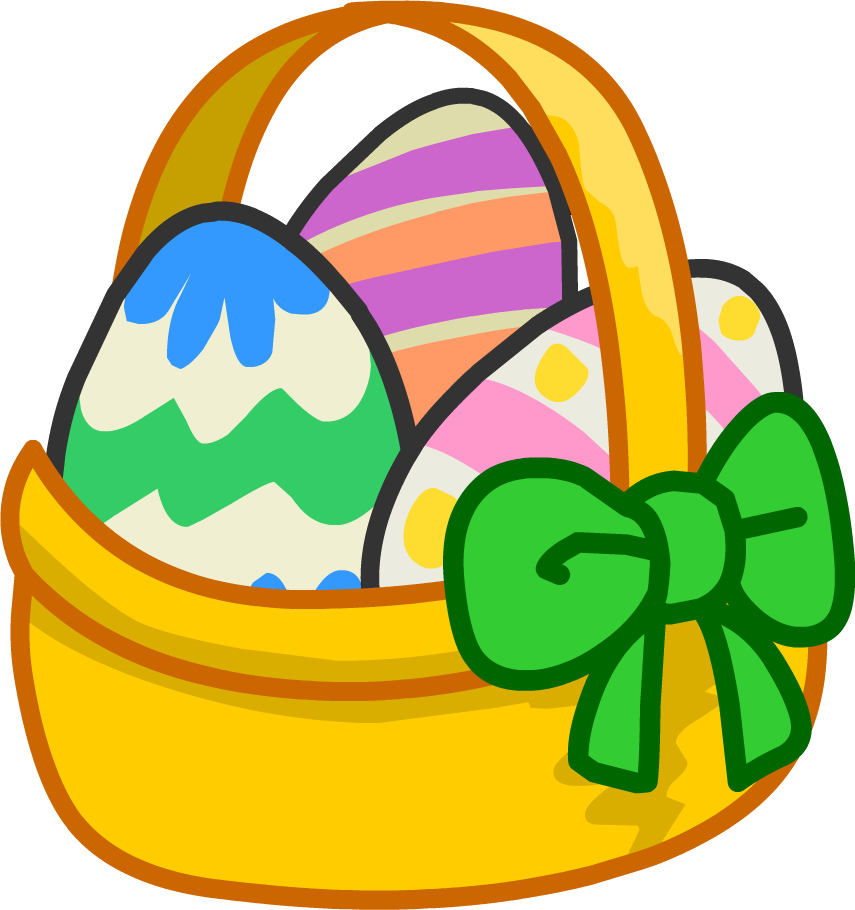 Find items in your home that spell SELF ESTEEM
You have 2 minutes .. Time’s ticking!
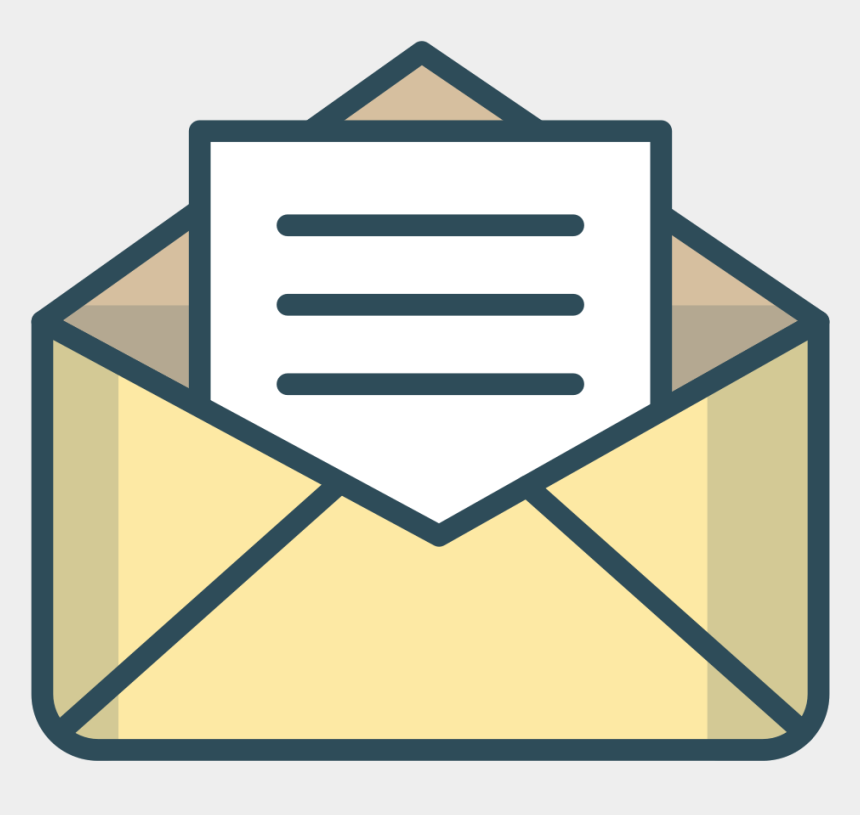 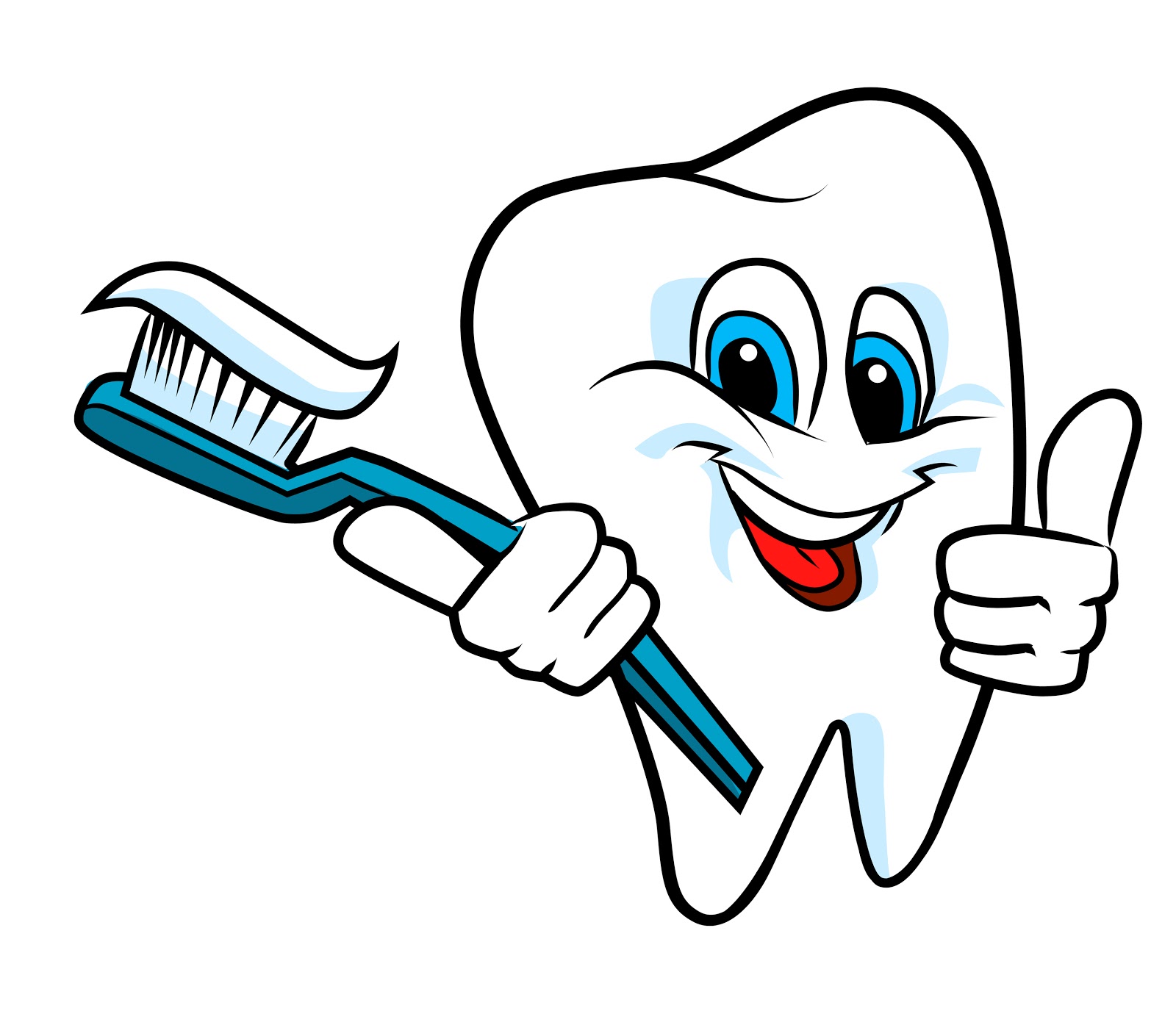 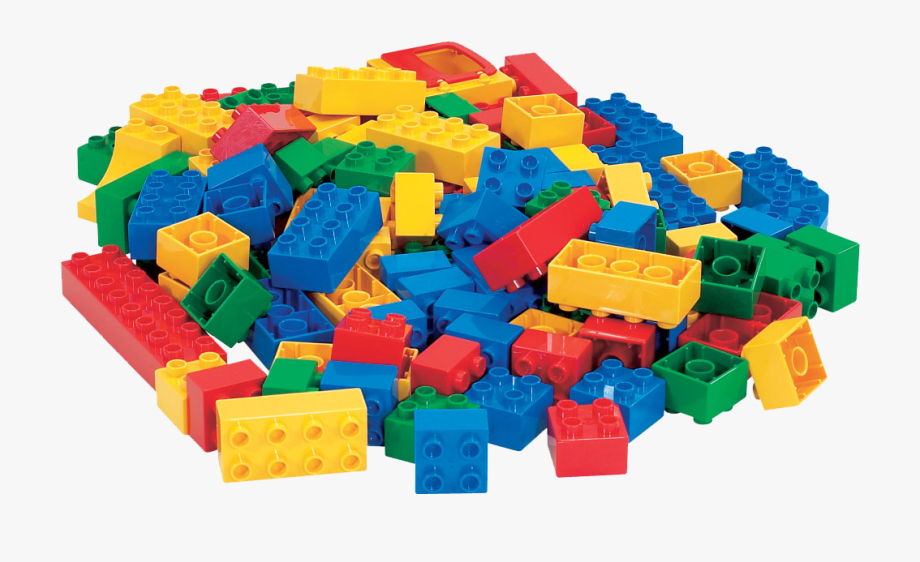 [Speaker Notes: Ann introduces the game. Kemi to feedback the game
Pictures of examples – Egg, Envelope, Teabag, Toothbrush, Teddy Bear, Sweet, Sock, Shoe, Mug, Mouse (not a real one), Lollipop, Lego, Lentils, Easter Egg]
Let’s watch this fun video
What is self esteem?
Let’s watch this fun video
Let’s learn a bit more about self esteem and confidence!
https://youtu.be/pdjaxS4ME2A
[Speaker Notes: https://youtu.be/pdjaxS4ME2A - 7 minutes video – Kemi to deliver]
Activity time!
What is self esteem?
Let’s watch this fun video
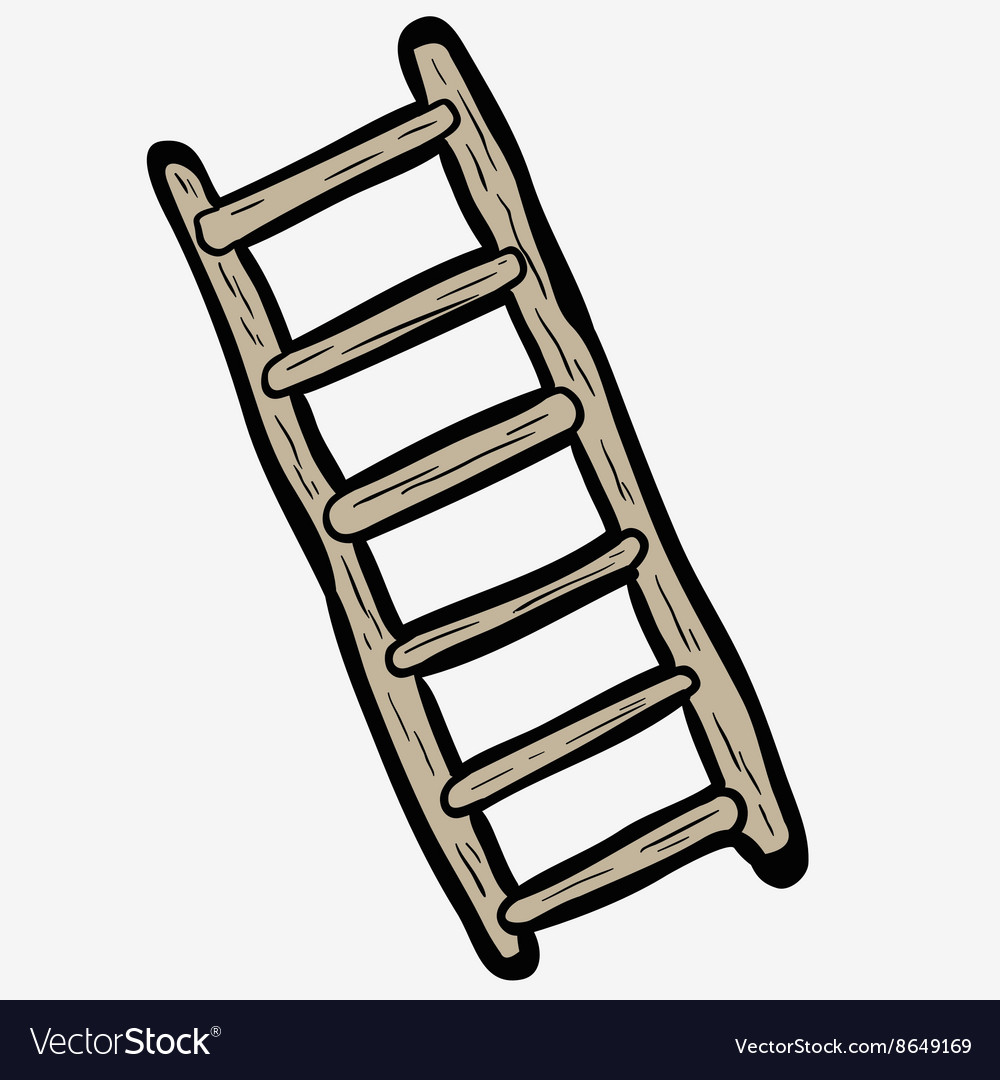 Let’s think about something that is tricky for you
For example: “I hate eating in the lunch hall”, or “I am worried about my new class or school”
What steps would you need to make to make this less tricky for you?
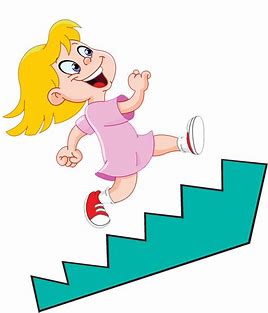 [Speaker Notes: Kemi to do
10 minutes for activity -  6 year old example, who are you going to play in playground]
Example
What is self esteem?
Let’s watch this fun video
I’m worried about eating in the lunch hall. What can I do??
6) Yay! I made it! Now I can go and play!
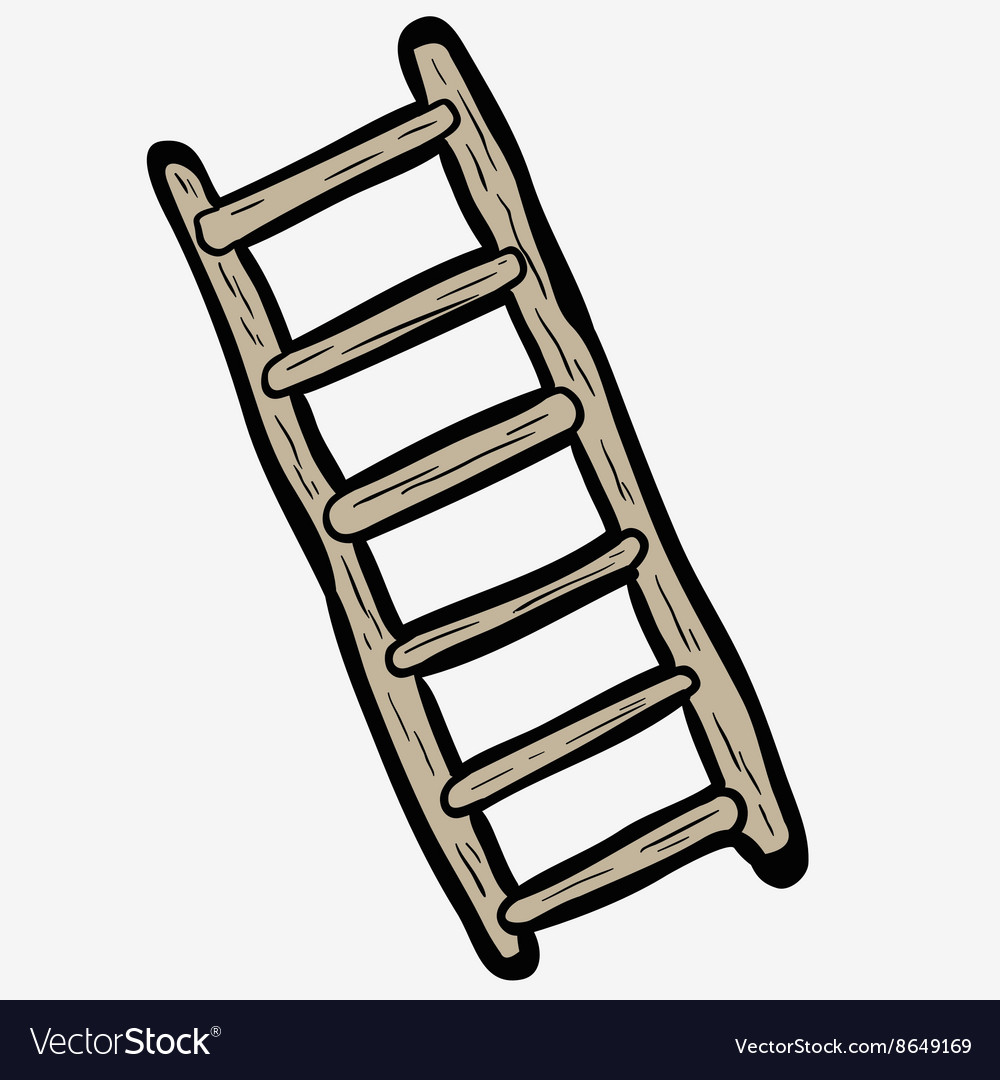 5) What else do I need to help me? For example, ear defenders, a special toy, something that smells nice
4) What else is worrying me about the lunch hall? For example, Noise or smell?
3) Decide who I am sitting next to
2) Find out what I’m having for lunch
1) Tell my parents/carers and teacher so they can help me
[Speaker Notes: Kemi to feedback 1& 2, Ann to feedback 3 & 4, Sarah to feedback 5& 6
*If children don’t provide examples, we can think of a problem, and make a step plan*
For some of you you may need more steps, and for some of you you may need less steps. That is okay, and it is not a race, just do what feels the most comfortable for you. If you ever need help remember, always speak to an adult you know first!]
Balloons!
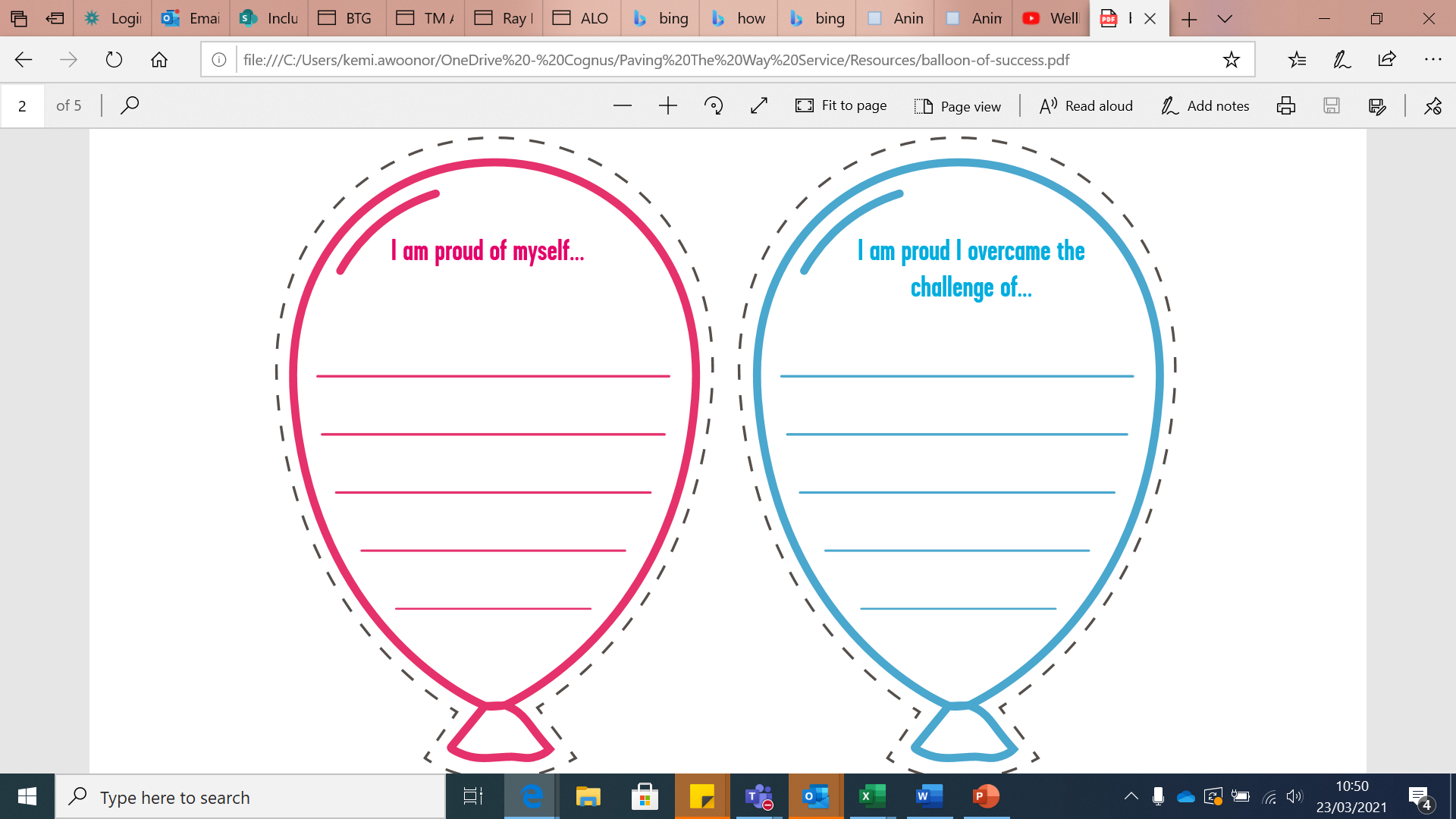 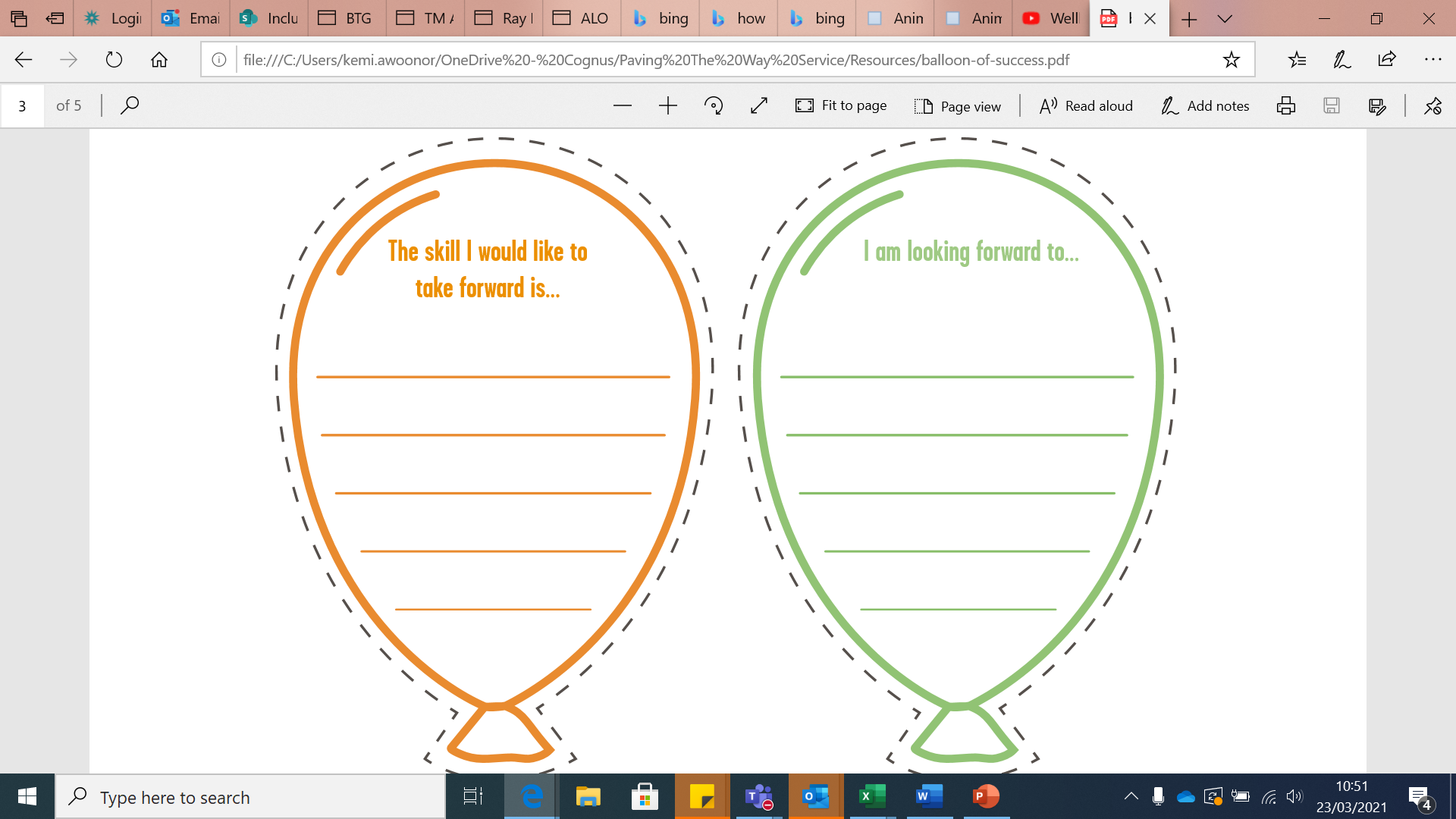 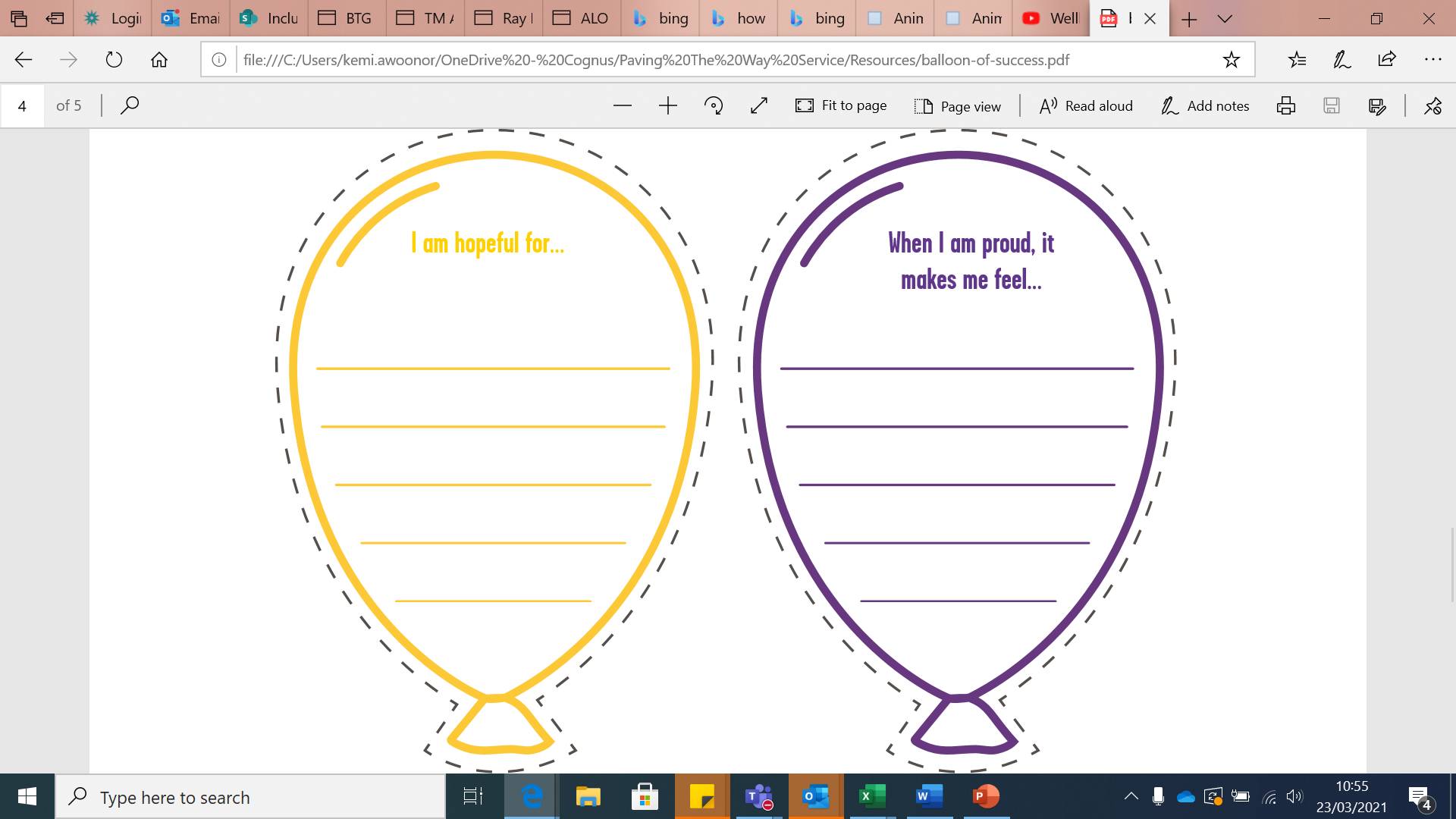 [Speaker Notes: Sarah to deliver 
Draw balloons – If no child is speaking, speak to each other and think of examples]
Catch the complement!
Giving and receiving complements is important for self esteem
Think about something nice someone has said about you, and enjoy and believe it!
With a group of friends and family, take turns to throw a ball (virtually if you are away from them), and give them each a complement.
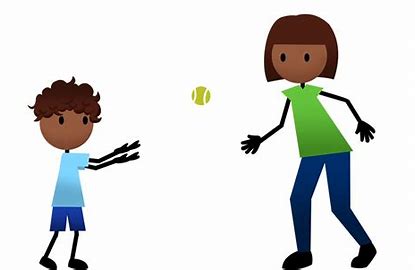 [Speaker Notes: Ann to introduce
Explanation of the game – With a group of friends and family, take turns to throw a ball (virtually if you are away from them), and give them each a complement.]
Goodbye from the Paving the Way Team!
Well done for completing the self esteem workshop!


Write down, or speak about some things you have learnt
[Speaker Notes: Kemi to deliver
*What did you learn?
*Is there anything you’d like to speak about next time?]